Welcome to 6-6 Dawson
My name is Christopher Dawson
Room 148
Morning Routine
Students enter FALCON 4 entrance on the side of the building on the drive up towards the school
Students are to wear masks upon entering the building and have their hands sanitized by SHJH staff
Students enter the second classroom on the RIGHT, room 148
Backpacks on the back of their chairs
Daily Routine
Student Class Schedule is posted on the board each day and is also posted on class website
Teachers sign up for opportunities to be outside each day (one in the morning and one in the afternoon)...depending on availability
Cell Phones remain in student lockers
Lunch is at 11:20am 
End of day is at 2:40pm
Daily Routine
Wearing of earbuds or headphones...only when given permission and for educational purposes. Noise level has to be minimal and not disruptive to others.
Hats are allowed in the classroom, however, removed during O Canada
Chromebooks (EDWIN) will stay at school initially.
Specialists
Resource Support - Kimberly Woods-Hayward

Library - Sheila Hancott
No assigned time

French – Keile Legge
Tuesday/Thursday (week 1)
Monday/Wednesday/Friday (week 2)

Phys Ed. - Brian Demone
Monday/Friday

Music – Jill Oxford
Tuesday/Thursday

Band - Jill Oxford
Friday (week 1)
Thursday (week 2)
Language Arts
Reading - Writing - Listening - Speaking
The Language Arts Program is based upon the Atlantic Provinces Education Foundation Guidelines
Word Study
Personal Journals
Writing Process
Initial Process
Prewriting
Drafts
Editing
Final Copy
Research
Home Reading
Poetry Project
Readers Workshop
Writers Workshop
Quick Writes
Independent Reading
Just Right Books
Author Study
Novel Study
Book Reports
Book Talks
Literature Circle
Guided Reading
Each child is responsible for one book talk per term
Assignments will vary for each book talk regarding expectations
Mathematics
Number Sense
Place Value/Comparing and Ordering Numbers
Operations

Patterns and Relations
Operation Patterns/Patterns in Place Value System
Ratios

Measurement
Length/Capacity/Area/Volume/Mass

Geometry/Spatial Sense
2-D and 3-D Figures

Data Management and Probability
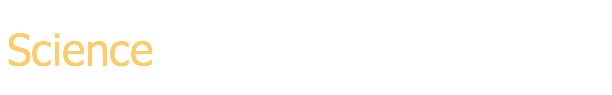 The focus of the science program is to have the students observe, question, explore and record; to work with others in exploring and investigating, and to be sensitive to the needs of other people, other living things and the environment.

Topics include:
Life Science - Diversity of Life
Classification
Animal Kingdom
Adaptations
Physical Science - Electricity
Safety/uses/sources
Static Electricity
Circuits
Electromagnets

                            - Flight
Drag/Thrust/Propulsion
Earth & Space Science - Space
		- Exploration
		- Solar System/Stars and Constellations
Social Studies
The focus of the social studies program is to help students develop an appreciation, acceptance and understanding of the interdependence of people with their physical and social environment and with each other.
Topics will include:
Mapping
Government Structure
Elements of Culture
Expressions of Culture
Development of Canadian Cultures
Rights and Responsibilities of Global Citizenship
Health
The Three BIG ideas:

Healthy Self - physical activity, healthy eating, weight, puberty and sexual health, ADD, depressive disorders

Healthy Relationships - Communication skills, healthy relationships, value code

Healthy Community - global health issues, personal safety, babysitting, healthy technology
Technology
Students will receive technology instruction weekly and they will be given opportunities to use technology of various kinds.  Technology will also be integrated into other subject areas.  Through the use of technology, they are expected to demonstrate:
EDWIN
Digital Citizenship
Communication
Creativity and Innovation
Research Skills, Problem Solving, and Decision Making
Technological Fluency
Coding Skills
Technology
   https://edwin.nelson.com/
Edwin provides an unrivaled learning ecosystem with best-in-class software partners. Get hands-on with additional educational applications covering curriculum in Mathematics, English Language Arts, Coding, and access one-to-one help with a chat-based tutoring service.  Unlimited access to Edwin educational partners provide a breadth of content and infinite applications in classroom pedagogy.

Edwin Personal Story
https://vimeo.com/258859189
Assessment Tools Used
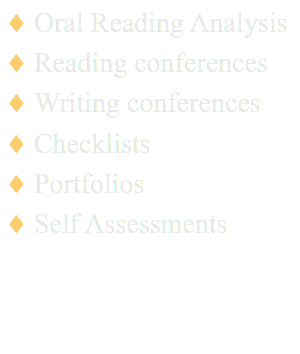 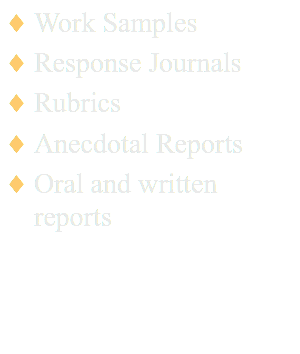 Assessment Rubric:
The levels are used in connection with outcomes.

Depth of knowledge and extent of application of the outcome.

We’re looking at the Key Messages of the outcome
Homework
Literacy and Math development is our main focus and therefore reading and math fact practice should be daily homework

Homework will consist of unfinished class work, practicing concepts across the curriculum, support class goals, and will always have a clear purpose.  

Homework is not to be a stressful activity.  Please contact me if a problem arises.
How to stay informed:
School number: 902-869-3800
School email shjh@hrsb.ca
Safe Arrival line: 902-869-3842
School website: http://svj.hrsb.ca/
Class website: cedsackvilleheightsjr.weebly.com
My email: cdawson@hrce.ca
Class Dojo
Google/EDWIN:
SHJH is using Google Chrome
Google Classroom
They will submit most of their work through Google Classroom
Google Docs & Slides can all be done from their drive
Accessible from anywhere
No need for USB drives anymore
Students will be all given their own laptop for the duration of the year (pilot project)
QUESTIONS?